Ungdomsdomarutbildning
UD-Utbildning
Ungdomsdomarutbildning
ATT TA EN UTVISNING
Ungdomsdomarutbildning
ATT TA EN UTVISNINGHuvuddomaren är den som är ytterst ansvarig för att ta utvisning. I ett tvådomarsystem delar domarna på uppgiften. I denna genomgång kommer vi att gå igenom kriterierna för en utvisning och göra en gruppövning där ni är domarna på isen.
Ungdomsdomarutbildning
OBIOBVIOUS, BENEFIT, INJURYOBI är de tre kriterierna som vi går efter när vi tar en utvisning. På svenska översätter vi dessa till Fördel, Uppenbar, Skada. Uppenbar: När det är uppenbart för alla att förseelsen har skett.Fördel: När ett lag drar fördel av förseelsen.Skada: När det risk för skada som en följd av förseelsen.
Ungdomsdomarutbildning
GRUPPÖVNINGJobba i grupp. Diskutera varje situation och vilket domslut ni kommer fram till.
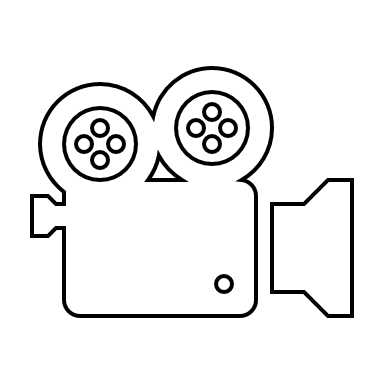 Ungdomsdomarutbildning
UD-Utbildning